Савыт -саба
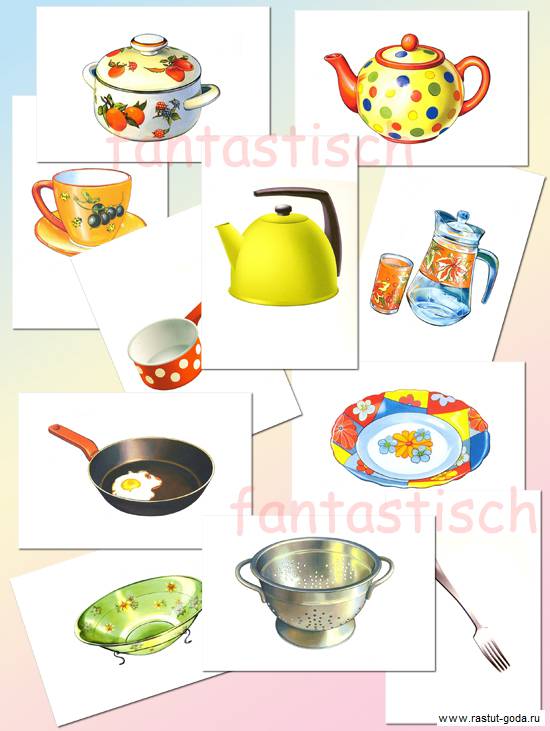 Зурлар төркеме
Бурычлар:
-Балаларны савыт-саба белән таныштыруны дәвам итү.
-Бирелгән савыт-саба нәрсә өчен билгеләнгән аңлату.
-Авазлар өстендә эш методикасын кулланып, савыт-сабаның атамасын җиңел итеп истә калдыру.
-Рус балаларда татар теленә карата кызыксынуны уяту.
Самавыр
Выр-выр-выр-выр – бу кайный самавыр!!!
Пычак
Чак –чак-чак –куркыныч пычак!
Кашык
Шык –шык-шык- бу әйбер кашык!!!
Чәнечке
Чке-чке-чке-кашыкның чын дусты- чәнечке.
Кәстрүль.Рүль-рүль-рүль-аш пешерә торган кәстрүль.
Тәлинкә
Кә-кә-кә-түгәрәк тәлинкә.
Бирем. Рәсемгә карап, савыт-сабаны тап.
Тәлинкә,чынаяк hәм чәй тәлинкәсе.
әлеге рәсемдә ничә тәлинкә, чынаяк hәм чәй тәлинкәсен күрәсең?
Рәсемгә карап таныш савыт – сабаны әйтеп кит.
Нинди савыт-саба белән син бүген таныштың?
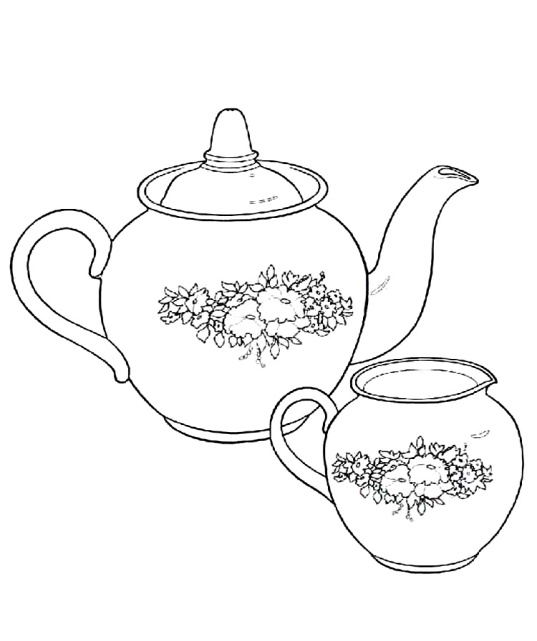 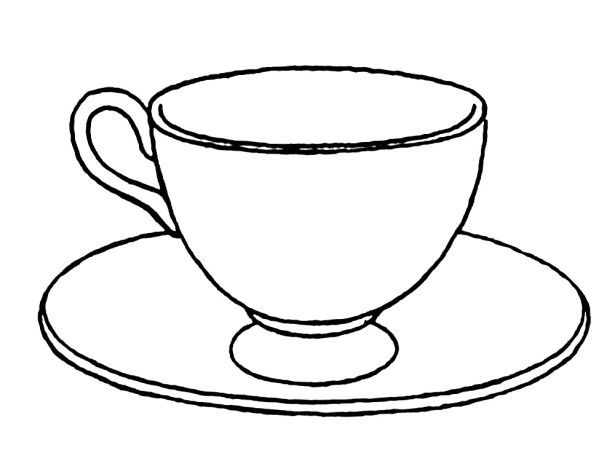 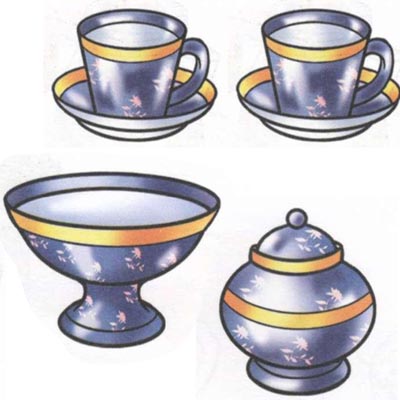 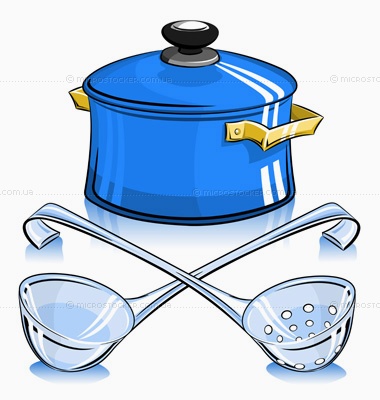 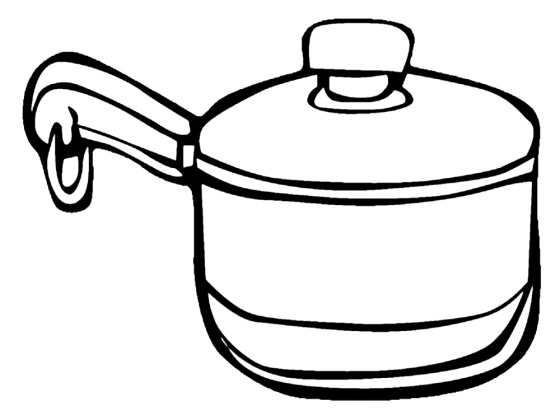 Дөрес !
Кабатла !
Тә-лин-кә
Ка-шык
Чә-неч-ке
Кәс-трүль
Чы-на-як
Са-ма-выр
Тәмам!!!